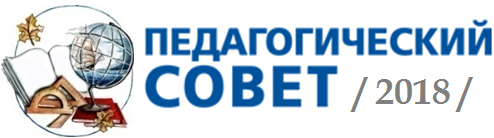 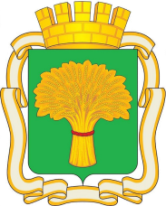 УПРАВЛЕНИЕ ОБРАЗОВАНИЯ 
АДМИНИСТРАЦИИ г. КАНСКА
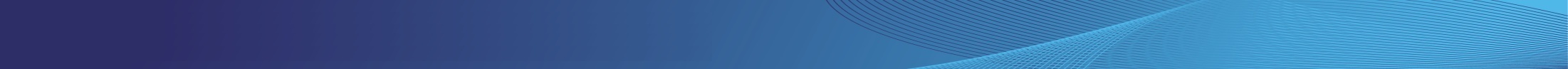 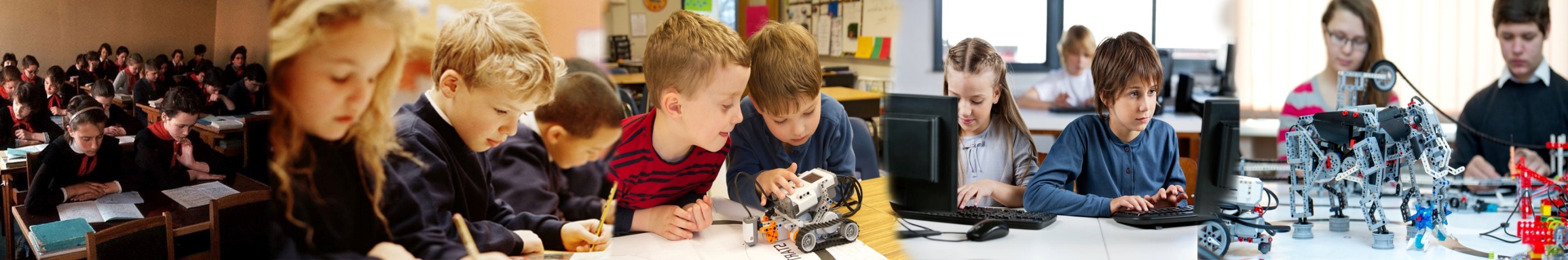 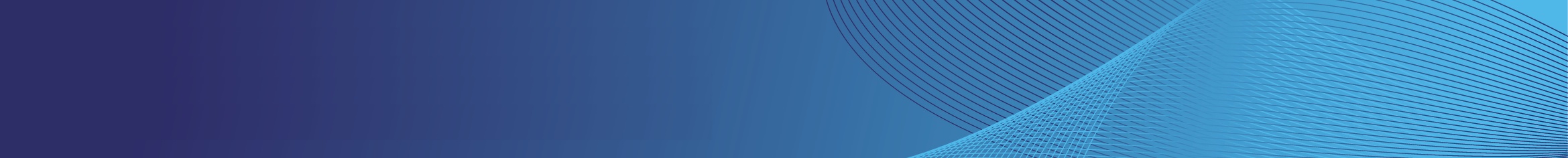 Создание условий для формирования конкурентоспособной личности в системе образования города Канска: приоритетные направления, 
проблемы, пути решения
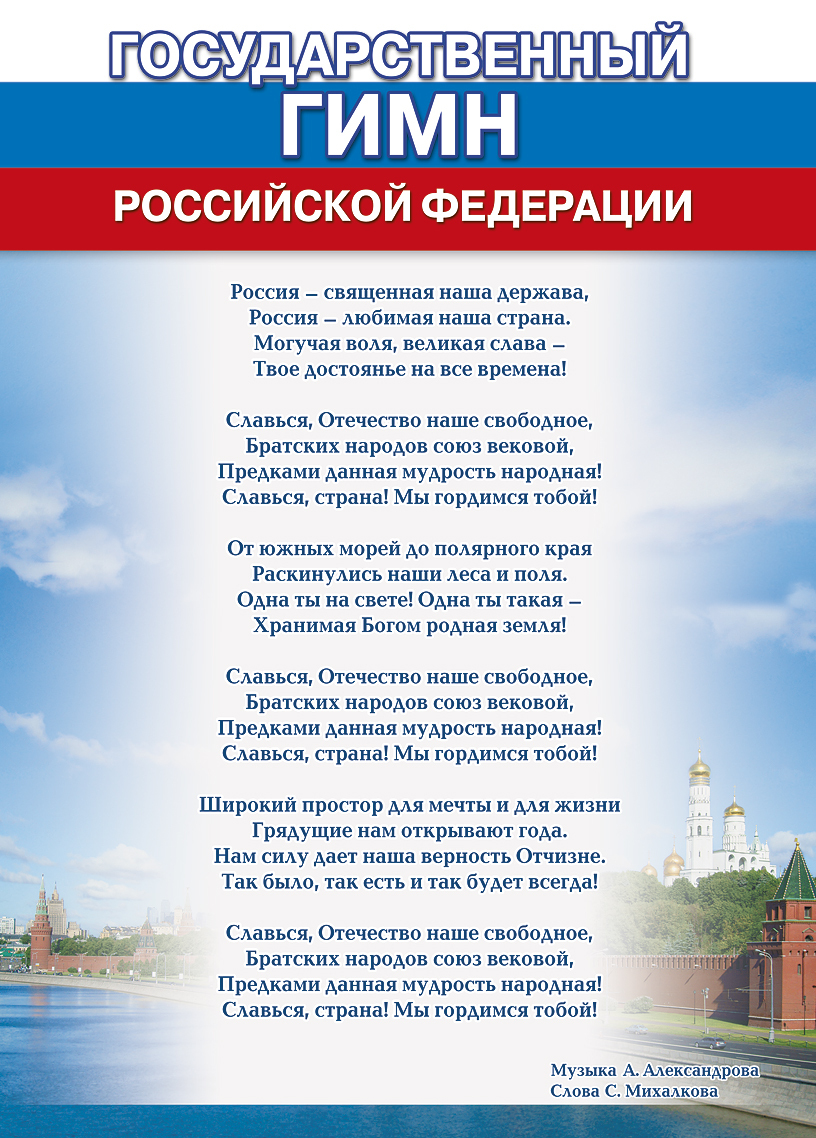 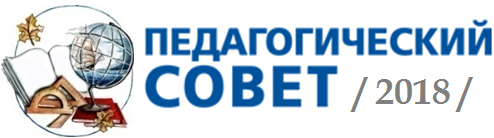 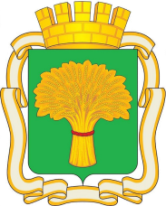 УПРАВЛЕНИЕ ОБРАЗОВАНИЯ 
АДМИНИСТРАЦИИ г. КАНСКА
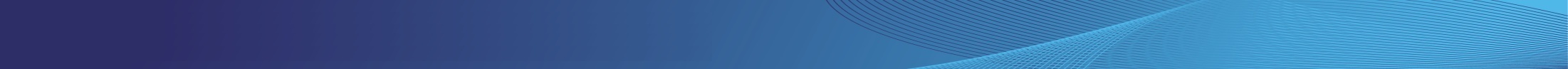 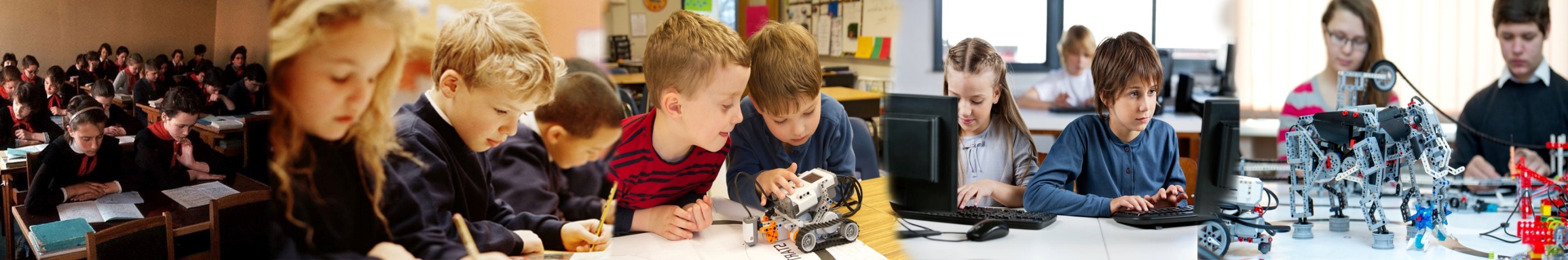 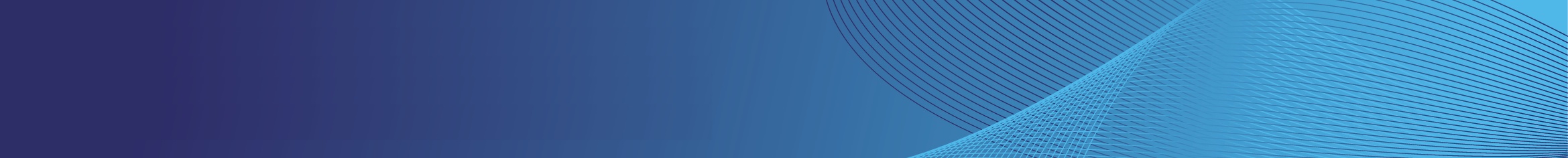 Создание условий для формирования конкурентоспособной личности в системе образования города Канска: приоритетные направления, 
проблемы, пути решения
Панов Андрей Петрович, руководитель
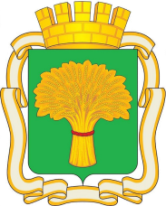 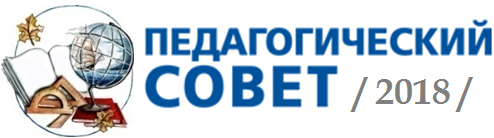 УПРАВЛЕНИЕ ОБРАЗОВАНИЯ 
АДМИНИСТРАЦИИ г. КАНСКА
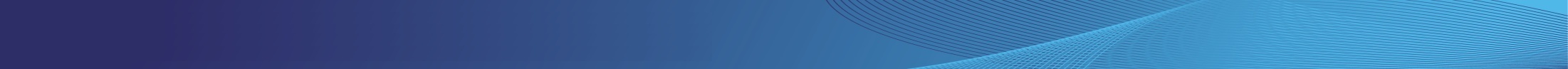 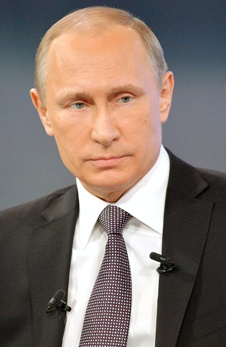 "Мы прекрасно понимаем, что технологии создает и использует человек. Именно талант исследователя, квалификация инженеров и рабочих являются важнейшим условием конкурентоспособности экономики и страны в целом, поэтому считаю образование тем самым, на что мы должны обратить внимание в ближайшие годы"
23 декабря 2015 года
Заседание Государственного совета по вопросам образования
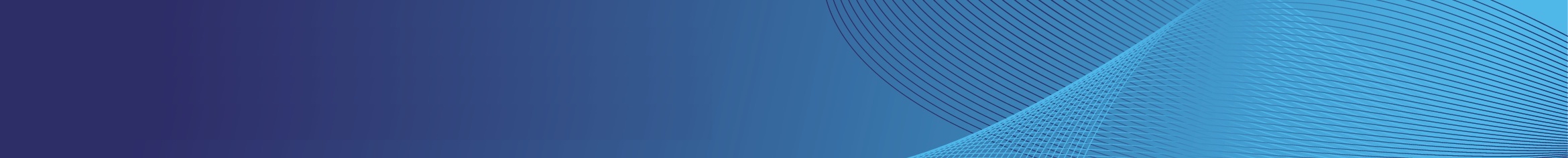 Владимир Путин
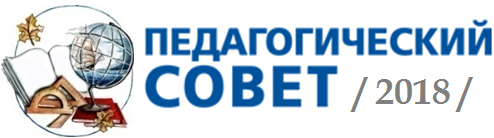 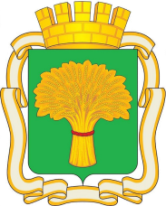 УПРАВЛЕНИЕ ОБРАЗОВАНИЯ 
АДМИНИСТРАЦИИ г. КАНСКА
НАПРАВЛЕНИЯ РАЗВИТИЯ СИСТЕМЫ ОБРАЗОВАНИЯ ГОРОДА
ОБЕСПЕЧЕНИЕ ДОСТУПНОСТИ, ПОВЫШЕНИЕ КАЧЕСТВА ДОШКОЛЬНОГО ОБРАЗОВАНИЯ
СТАНОВЛЕНИЕ ЦИФРОВОЙ ОБРАЗОВАТЕЛЬНОЙ СРЕДЫ
ВНЕДРЕНИЕ МОТИВАЦИОННЫХ МЕХАНИЗМОВ АКТУАЛЬНЫХ ИЗМЕНЕНИЙ КВАЛИФИКАЦИИ ПЕДАГОГОВ
ПОВЫШЕНИЕ ЭФФЕКТИВНОСТИ СИСТЕМЫ ВЫЯВЛЕНИЯ, 
ПОДДЕРЖКИ И РАЗВИТИЯ СПОСОБНОСТЕЙ И ТАЛАНТОВ У ДЕТЕЙ
СОВРЕМЕННОЕ ТЕХНОЛОГИЧЕСКОЕ ОБРАЗОВАНИЕ
ФОРМИРОВАНИЕ И РАСПРОСТРАНЕНИЕ СОВРЕМЕННЫХ ВОСПИТАТЕЛЬНЫХ ПРАКТИК
ВНЕДРЕНИЕ СОВРЕМЕННЫХ МЕТОДОВ ОБУЧЕНИЯ, ОБРАЗОВАТЕЛЬНЫХ ТЕХНОЛОГИЙ
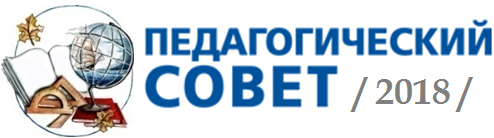 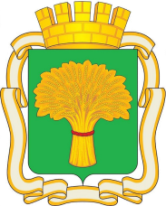 УПРАВЛЕНИЕ ОБРАЗОВАНИЯ 
АДМИНИСТРАЦИИ г. КАНСКА
Обеспечение доступности, 
ПОВЫШЕНИЕ КАЧЕСТВА ДОШКОЛЬНОГО ОБРАЗОВАНИЯ
ЦЕЛЬ:Развитие вариативных форм дошкольного образования, создание условий для развития инициативы и самостоятельности
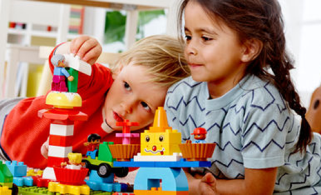 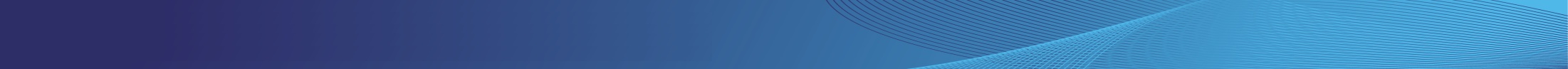 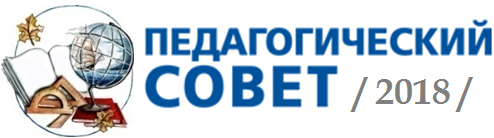 ОБЕСПЕЧЕНИЕ ДОСТУПНОСТИ 
ДОШКОЛЬНОГО ОБРАЗОВАНИЯ
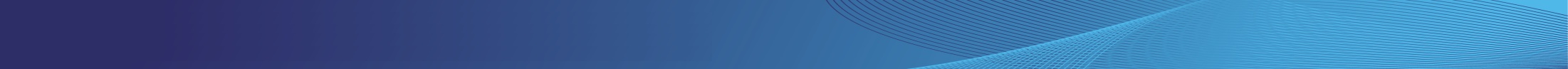 Охват детей дошкольного возраста в г.Канске 
от 1,5 до 3 лет (%)
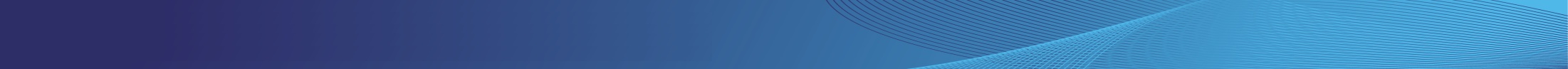 ВАРИАТИВНЫЕ Формы ДОШКОЛЬНОГО ОБРАЗОВАНИЯ
ВИДОВОЕ РАЗНООБРАЗИЕ  ГРУПП
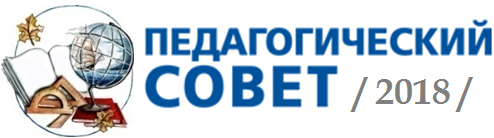 2016-2017 уч.г.
2017-2018 уч.г.
Распределение групп по направленности 
в ДОО
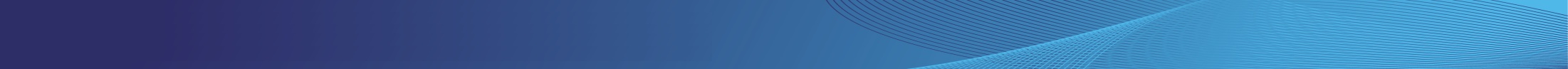 Охват дополнительным образованием детей дошкольного возраста
4
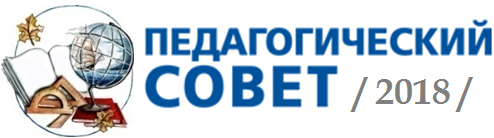 Основные Задачи
3
2
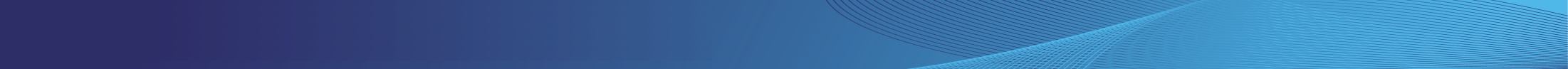 1
Увеличить охват детей до 3 лет дошкольным образованием, в том числе с использованием вариативных форм
Организовать работу по повышению квалификации педагогов, компетентностей родителей по сопровождению детей до 3 лет
Продолжить работу по формированию содержательно-насыщенной, 
многофункциональной образовательной среды, позволяющей создать условия для проявления инициативы и самостоятельности  дошкольников
Использовать  разнообразные формы оценки и самооценки качества дошкольного образования
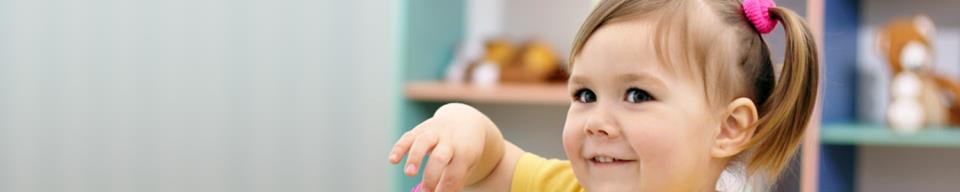 ОБЕСПЕЧЕНИЕ ДОСТУПНОСТИ, ПОВЫШЕНИЕ КАЧЕСТВА ДОШКОЛЬНОГО ОБРАЗОВАНИЯ
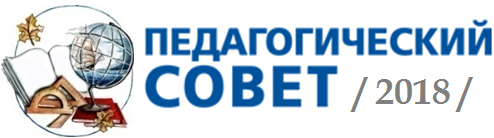 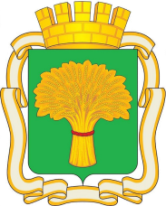 УПРАВЛЕНИЕ ОБРАЗОВАНИЯ 
АДМИНИСТРАЦИИ г. КАНСКА
СТАНОВЛЕНИЕ ЦИФРОВОЙ ОБРАЗОВАТЕЛЬНОЙ СРЕДЫ
ЦЕЛЬ:
Осуществить переход к массовому использованию цифровых образовательных ресурсов, направленных на обеспечение изменений компетенций педагогов, обучающихся
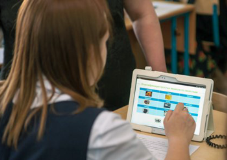 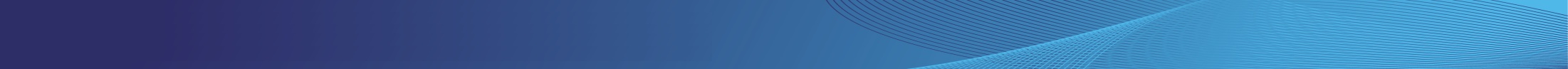 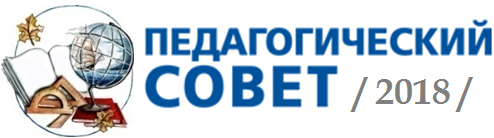 Становление цифровой 
образовательной среды
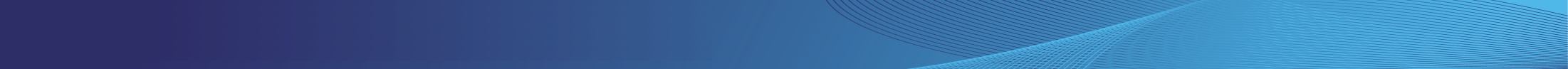 Низкий уровень оснащённости в школах  
2, 5, 6, 7, 11, 15, 18, 19, 22
Электронный дневник
15 общеобразовательных организаций – 9184 (93%)  школьников
2016        2017          2018
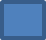 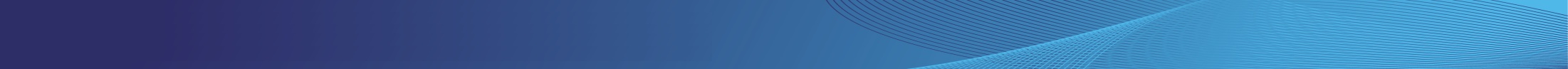 17% педагогов в своей работе используют: образовательную платформу «Учу.ру», дистанционное обучение, оnline-курсы, облачные сервисы, электронные библиотеки и другое.
Количество компьютеров на одного учащегося
Использование цифровых ресурсов
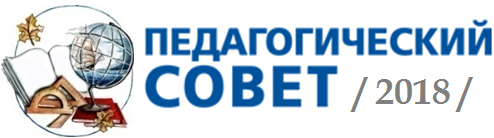 Основные Задачи
2
3
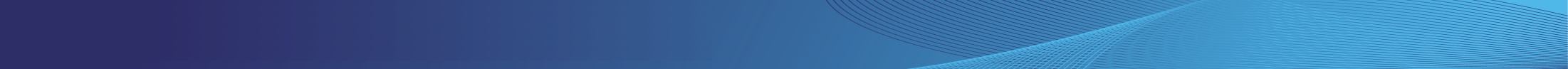 1
Организовать обучение педагогов по программе КК ИПК «Цифровой учитель»
Апробировать новые цифровые образовательные практики (пилотные организации гимназии №1, 4, лицей № 1, СОШ № 21)
Обеспечить образовательный процесс новым цифровым оборудованием
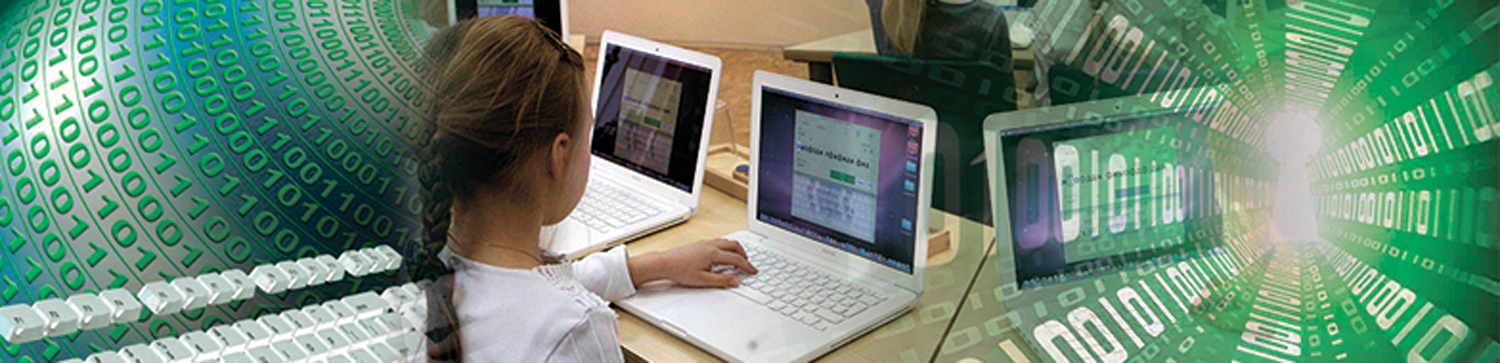 СТАНОВЛЕНИЕ ЦИФРОВОЙ ОБРАЗОВАТЕЛЬНОЙ СРЕДЫ
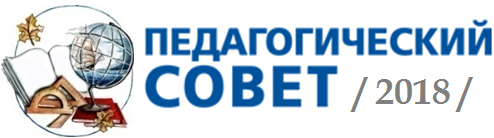 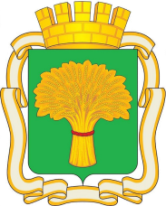 УПРАВЛЕНИЕ ОБРАЗОВАНИЯ 
АДМИНИСТРАЦИИ г. КАНСКА
ВНЕДРЕНИЕ МОТИВАЦИОННЫХ МЕХАНИЗМОВ АКТУАЛЬНЫХ ИЗМЕНЕНИЙ КВАЛИФИКАЦИИ ПЕДАГОГОВ
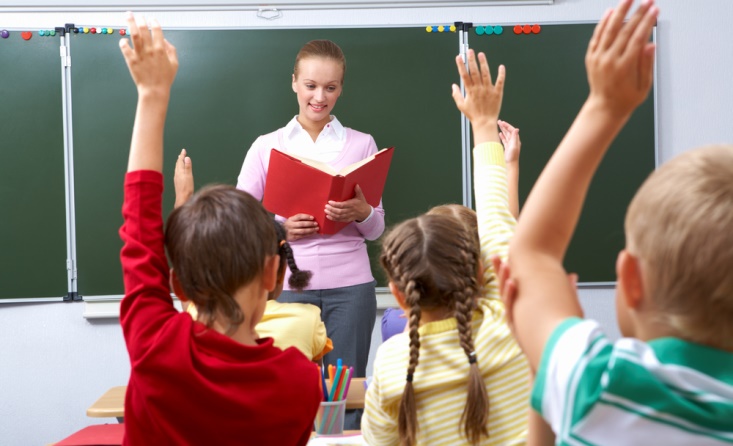 ЦЕЛЬ:
Повышение качества профессиональной деятельности педагогов за счет организации профессионального развития на основе оценки квалификации
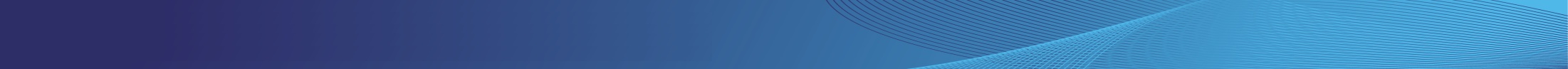 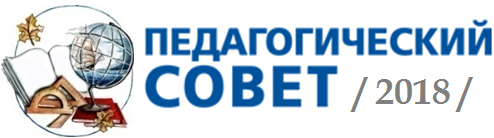 ПОВЫШЕНИЕ КВАЛИФИКАЦИИ педагогов
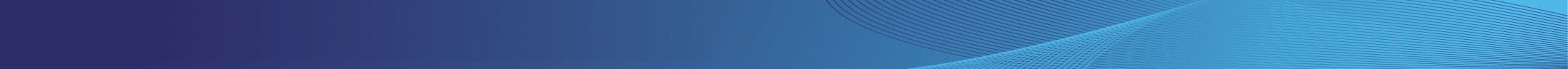 Аттестация в новой 
форме:
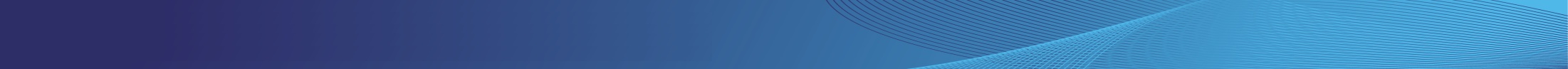 Победители муниципальных и региональных конкурсов:Фаталиева Е. Д., гимназии №4 – муниципальный этап «Учитель года - 2018»
Белозерская Е. С., ДОУ №50 – муниципальный этап «Учитель года - 2018»
Александрова А. М.,  ДОУ №53 – «Молодой учитель – Новой школе»
Гречников А. А.,  Гимназия №1 – краевой турнир 7-х Молодежных профессиональных игр
Шек Е. В., ДОУ №9 – краевой фестиваль лучших инклюзивных практик
Кухарева Л.Ф., СОШ № 18 –  региональный конкурс «Инклюзивная перспектива»
Проекты молодых специалистов:
Александрова А.М. –  ДОУ № 53 
Верховина А.А. –   ДОУ № 44
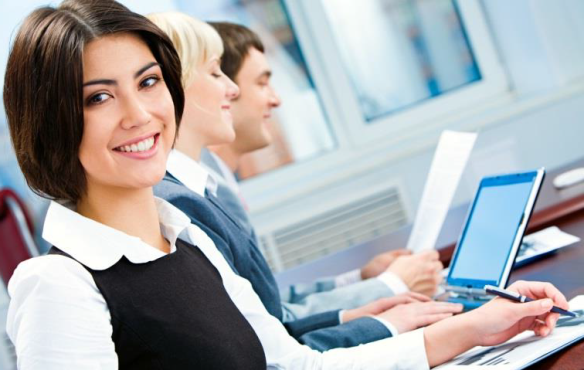 Введение профессионального стандарта педагогов
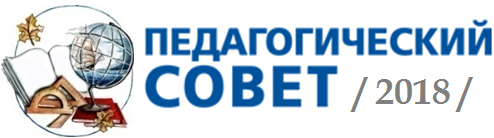 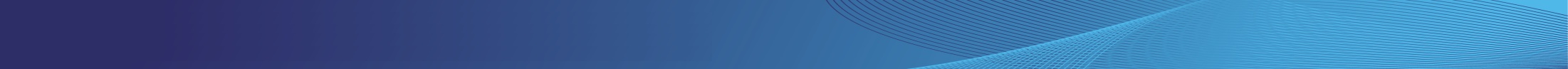 Модели аттестации педагогов ДОУ № 5, 10
Пилотные организации ККИПК
Модели эффективных контрактов ДОУ №49, 52, 53, СОШ №15
Программы профессионального развития
Результаты  пилотирования
Проекты профессионального роста
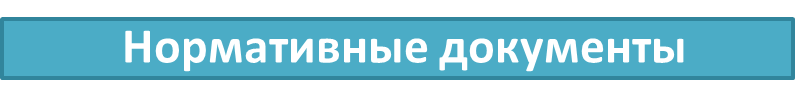 Корпоративный стандарт
Эффективные контракты
Оценка квалификации
тиражирование результатов пилотирования
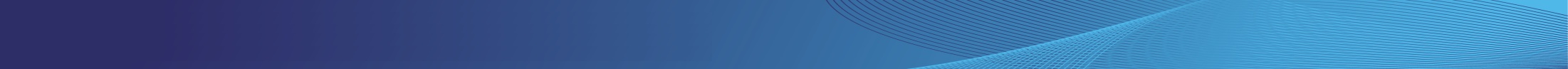 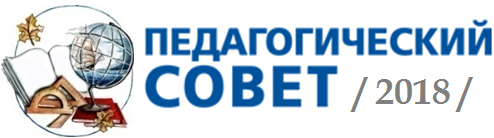 Основные Задачи
3
2
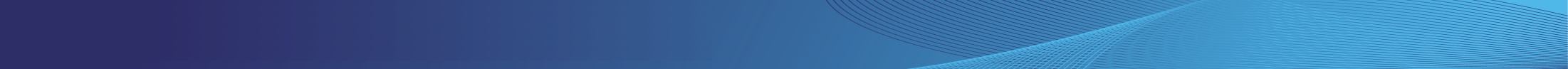 1
Обеспечить переход аттестации на соответствие занимаемой должности в традиционной форме к использованию оценки квалификации
Апробировать имеющийся опыт новых форм оценочных процедур для выявления дефицитов профессиональной компетентности педагогов
Обеспечить новые походы в заявочной кампании для повышения квалификации педагогов с учетом введения профессионального стандарта и корпоративного заказа
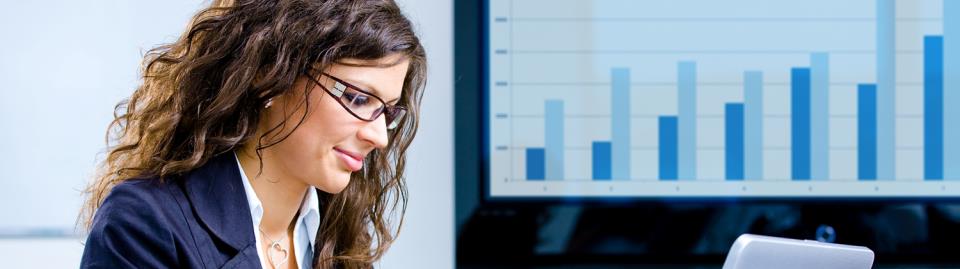 ВНЕДРЕНИЕ МОТИВАЦИОННЫХ МЕХАНИЗМОВ АКТУАЛЬНЫХ ИЗМЕНЕНИЙ КВАЛИФИКАЦИИ ПЕДАГОГОВ
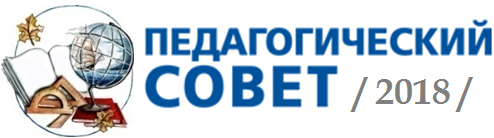 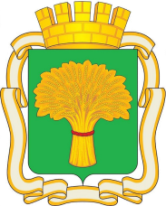 УПРАВЛЕНИЕ ОБРАЗОВАНИЯ 
АДМИНИСТРАЦИИ г. КАНСКА
ПОВЫШЕНИЕ ЭФФЕКТИВНОСТИ СИСТЕМЫ ВЫЯВЛЕНИЯ, ПОДДЕРЖКИ И РАЗВИТИЯ СПОСОБНОСТЕЙ И ТАЛАНТОВ У ДЕТЕЙ ГОРОДА
ЦЕЛЬ:
Создание эффективной системы  сопровождения одаренных детей с привлечением дополнительных ресурсов
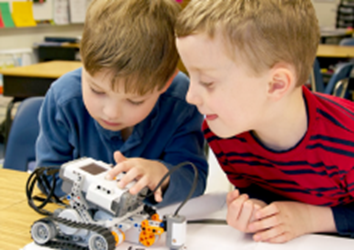 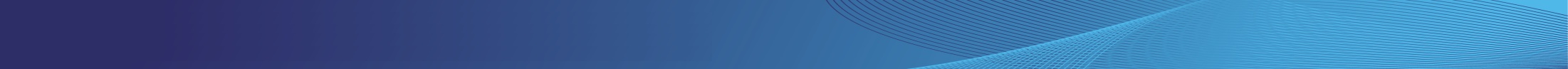 СОПРОВОЖДЕНИЕ способных и талантливых детей
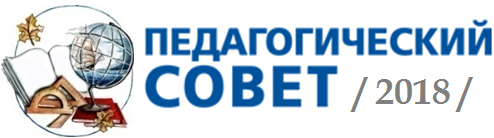 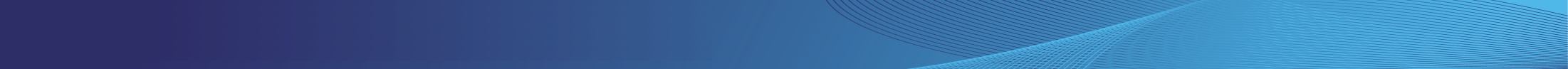 Победители и призеры Регионального этапа всош
Общеобразовательная организация
система сопровождения
База данных «Одаренные дети Красноярья»
Результаты участия команд г. Канска в краевом этапе ШСЛ
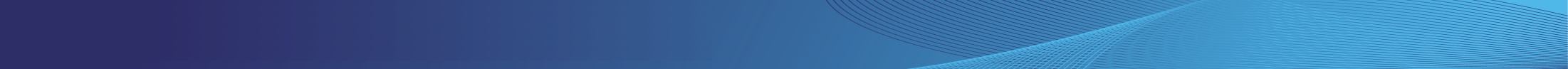 Основные Задачи
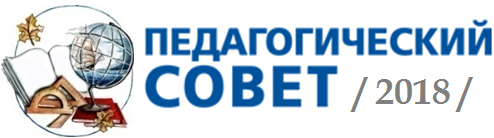 Обеспечить эффективное сопровождения одаренных детей через 
разработку индивидуальных образовательных траекторий для обучающихся и создание программы профессионального развития педагога
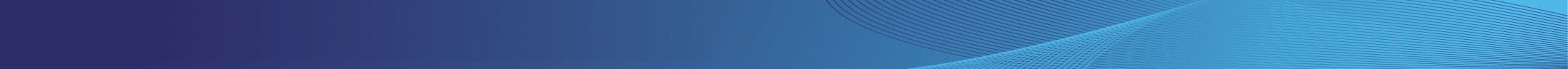 1
2
Организовать работу по привлечению дополнительных ресурсов, в том числе  дистанционного образования, сетевого взаимодействия с педагогами высшей школы и др.
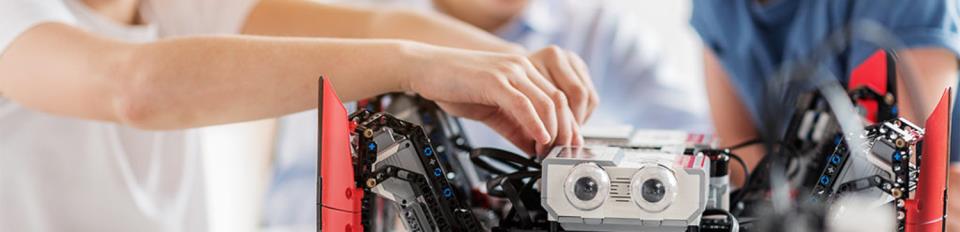 ПОВЫШЕНИЕ ЭФФЕКТИВНОСТИ СИСТЕМЫ ВЫЯВЛЕНИЯ, ПОДДЕРЖКИ И РАЗВИТИЯ СПОСОБНОСТЕЙ И ТАЛАНТОВ 
У ДЕТЕЙ ГОРОДА
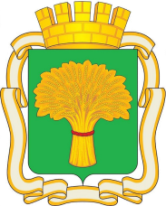 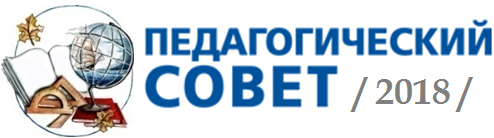 УПРАВЛЕНИЕ ОБРАЗОВАНИЯ 
АДМИНИСТРАЦИИ г. КАНСКА
СОВРЕМЕННОЕ ТЕХНОЛОГИЧЕСКОЕ ОБРАЗОВАНИЕ
ЦЕЛЬ:
Становление практик технологического образования на основе кооперации образовательных организаций всех уровней, обеспечивающих развитие компетенций, востребованных в новом технологическом укладе
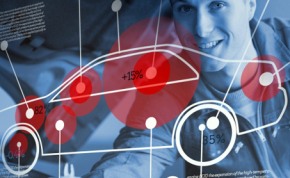 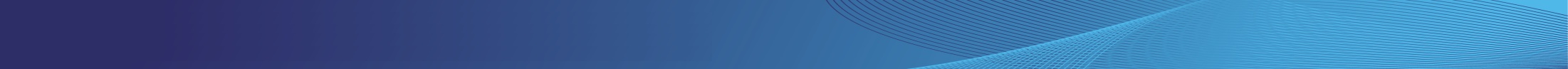 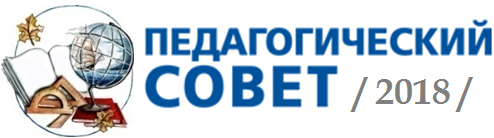 Современное технологическое  образование
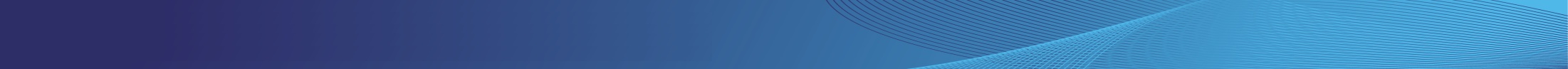 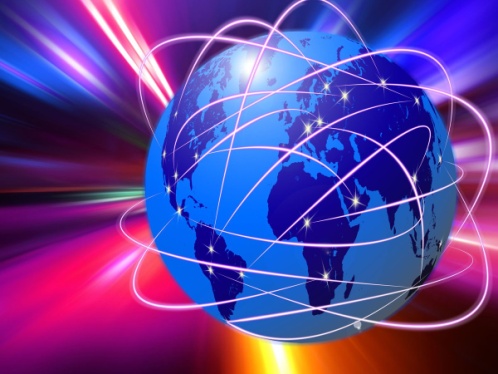 Обновление программ учебного предмета «Технология»:
- создание сетевых коопераций с учётом имеющегося опыта взаимодействия
 внедрение модулей технологического образования, 
ориентированных на разные целевые группы
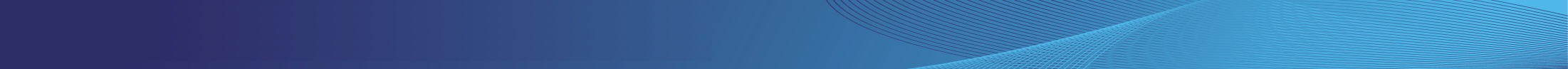 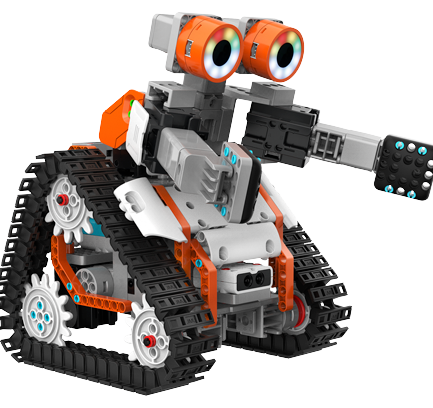 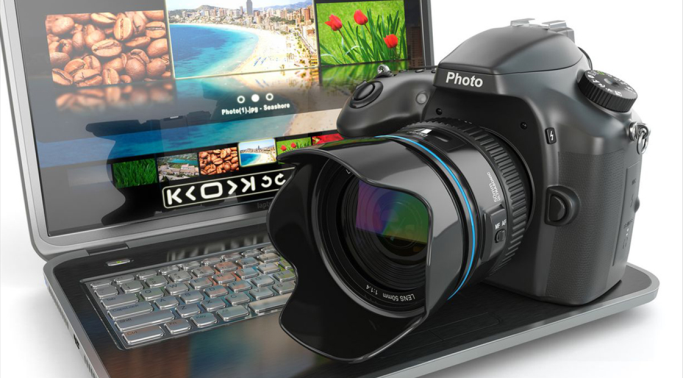 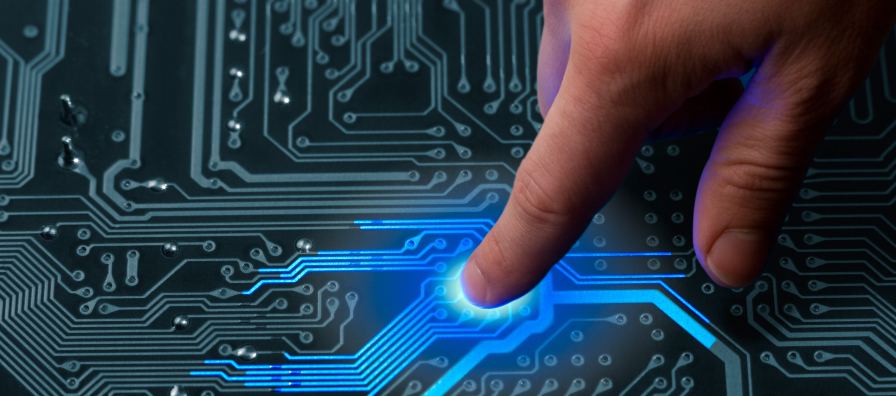 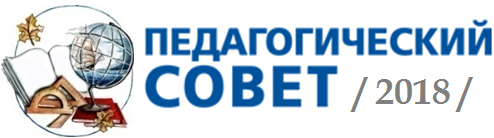 Профессиональное самоопределение
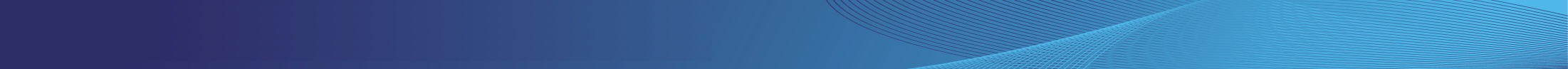 Организации-ПАРТНЁРЫ
КГАПОУ «Канский педагогический колледж»
КГБПОУ «Канский технологический колледж»
КГБПОУ «Канский политехнический колледж»
КГБПОУ «КТОТ и с/х»
Сетевой проект
предпрофильные курсы
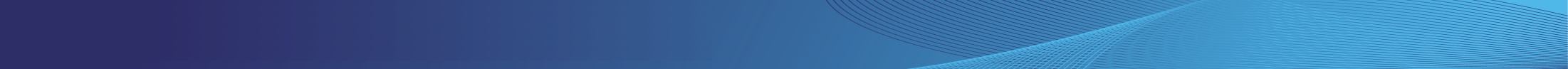 «Ранняя профориентация обучающихся с умственной отсталостью (интеллектуальными нарушениями) через сетевое взаимодействие учреждений общего и профессионального образования для их успешной социализации»
Школы №9, 18, 20
2
Основные Задачи
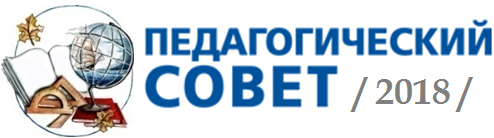 1
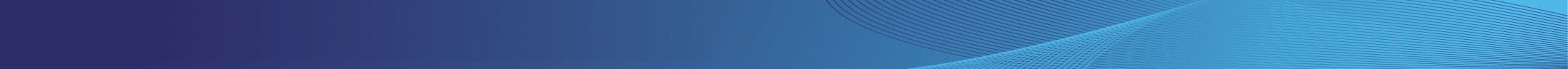 Согласовывать содержание технологического образования в школе с потребностями экономики города и края
Продолжить работу по формированию системы развития детского технического творчества с возможностью вовлечения детей от дошкольного возраста до выпускников школ через интеграцию дополнительного, основного и профессионального образования, участие в движении JuniorSkills
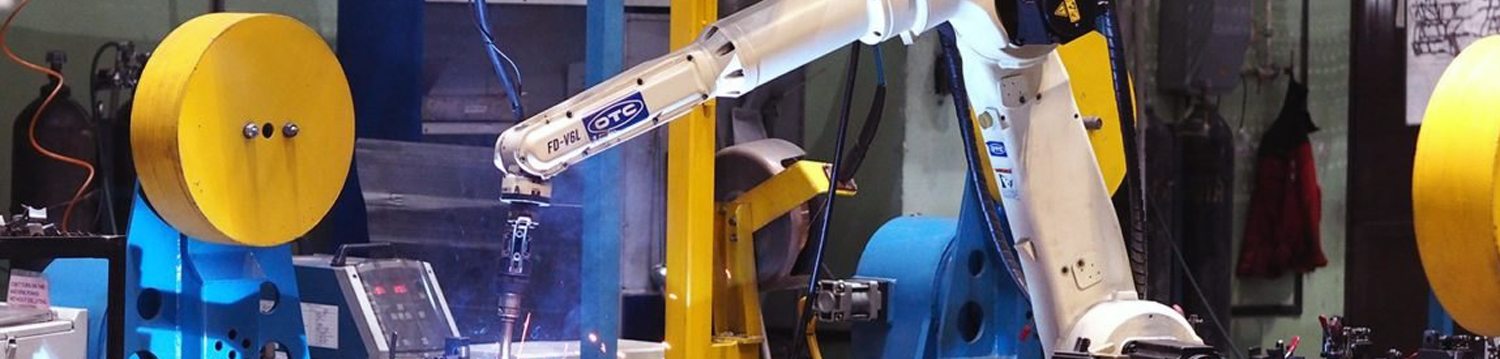 ПОВЫШЕНИЕ ЭФФЕКТИВНОСТИ СИСТЕМЫ ВЫЯВЛЕНИЯ, ПОДДЕРЖКИ И РАЗВИТИЯ СПОСОБНОСТЕЙ И ТАЛАНТОВ 
У ДЕТЕЙ ГОРОДА
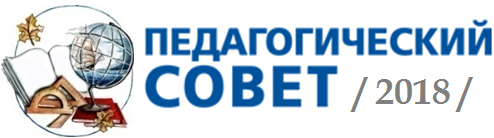 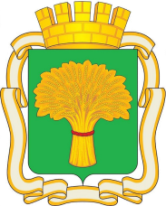 УПРАВЛЕНИЕ ОБРАЗОВАНИЯ 
АДМИНИСТРАЦИИ г. КАНСКА
ФОРМИРОВАНИЕ И РАСПРОСТРАНЕНИЕ СОВРЕМЕННЫХ ВОСПИТАТЕЛЬНЫХ ПРАКТИК
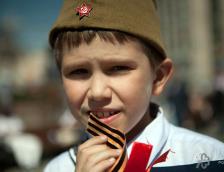 ЦЕЛЬ:
Создание условий для формирования российской идентичности, основ гражданской активности, социальных навыков у обучающихся
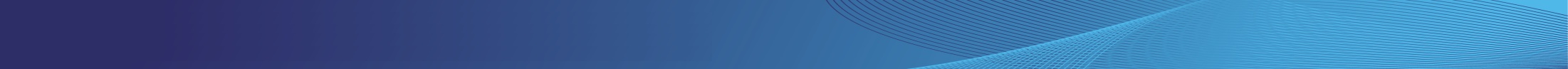 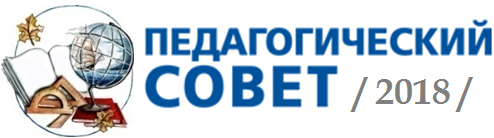 Практики воспитания
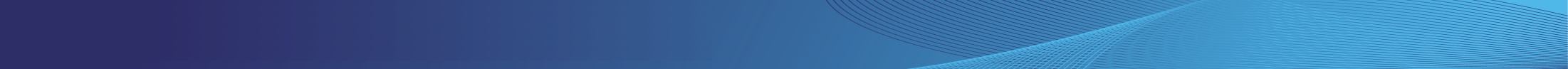 Уклад школьной жизни как условие воспитания и социализации школьников, СОШ 19
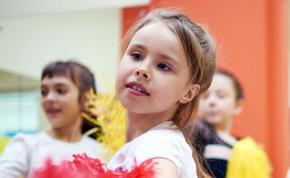 Корпоративная культура составляющая уклада школьной жизни, СОШ №21
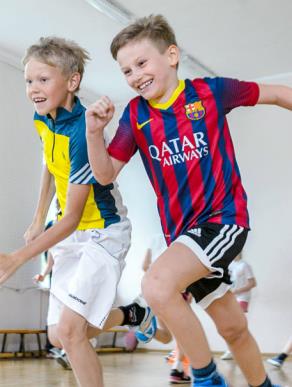 Школа – центр родительского просвещения, социо-культурный центр микрорайона, СОШ №2, 6, ООШ №17
Диагностика личностных результатов в соответствии с ФГОС 
гимназии №1, №4, лицей №1, школы №11, 15 19, 21
ШКОЛЬНАЯ медиация
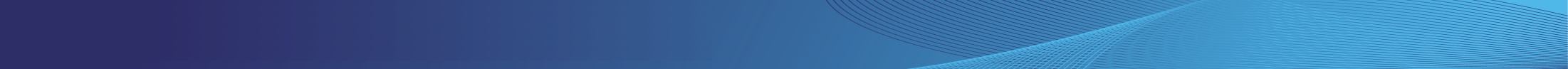 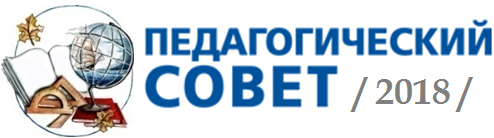 ФЛАГМАНСКИЕ ПРОГРАММЫ РДШ
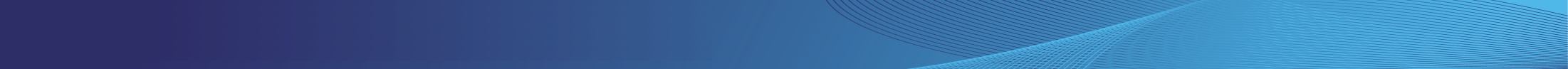 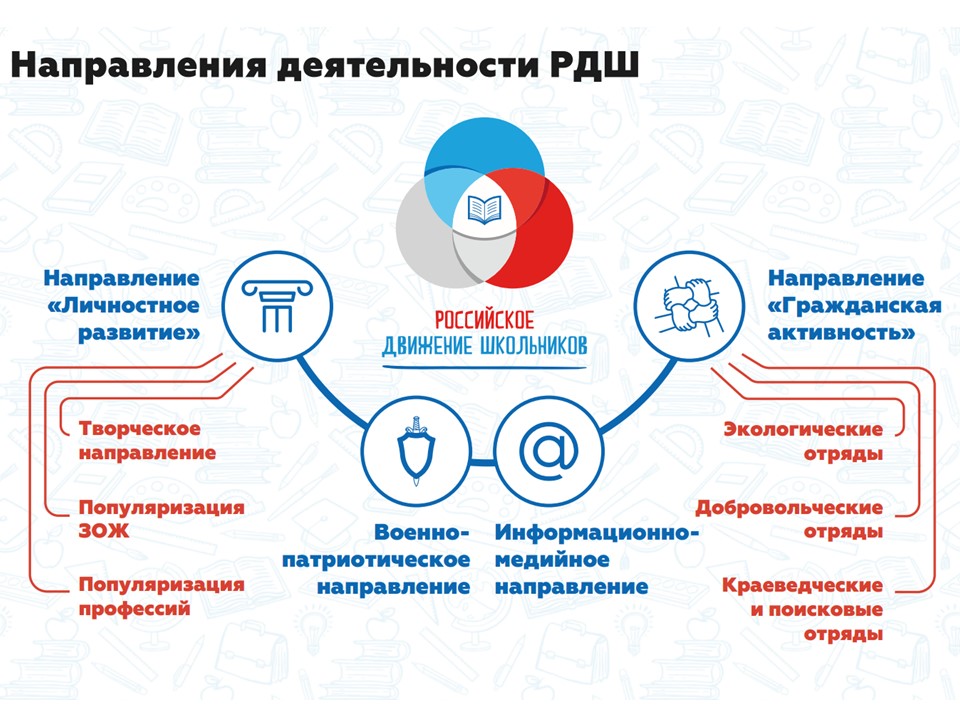 18 школ
1250 участников
110 активистов
Школа № 6, гимназии № 1, 4
Школы №2 № 9, СЮН
Школы № 21, 5, 19
Гимназии № 1, 4, школа № 3
Юнармия
Школы № 5, 11, 6
Пресс -центр
Школа №2, гимназии №1, №4, лицей № 1, ЦТТ, ДДТ
Школы № 21, 5, 19
Школы №2, 15, ДДЮТиЭ
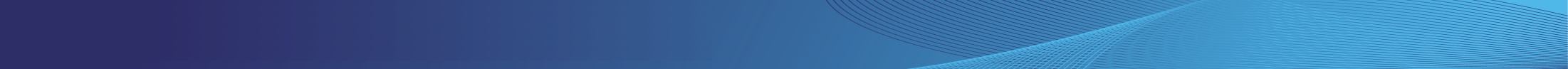 Полоненко С.В., СОШ № 5 - победитель Всероссийского конкурса  «Урок РДШ»
3
2
Основные Задачи
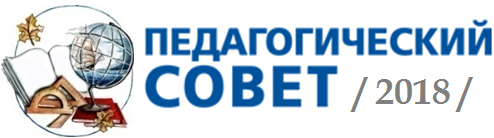 1
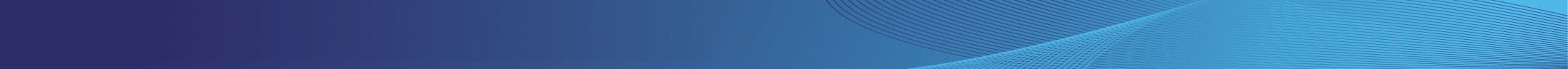 Продолжать работу по вовлечению обучающихся во флагманские программы РДШ.
Внедрять современные методы, технологии и практики формирования гражданской идентичности и социальной грамотности
Интегрировать деятельность служб медиаций в школьную жизнь для обеспечения благоприятного психологического климата, профилактики деструктивных форм поведения
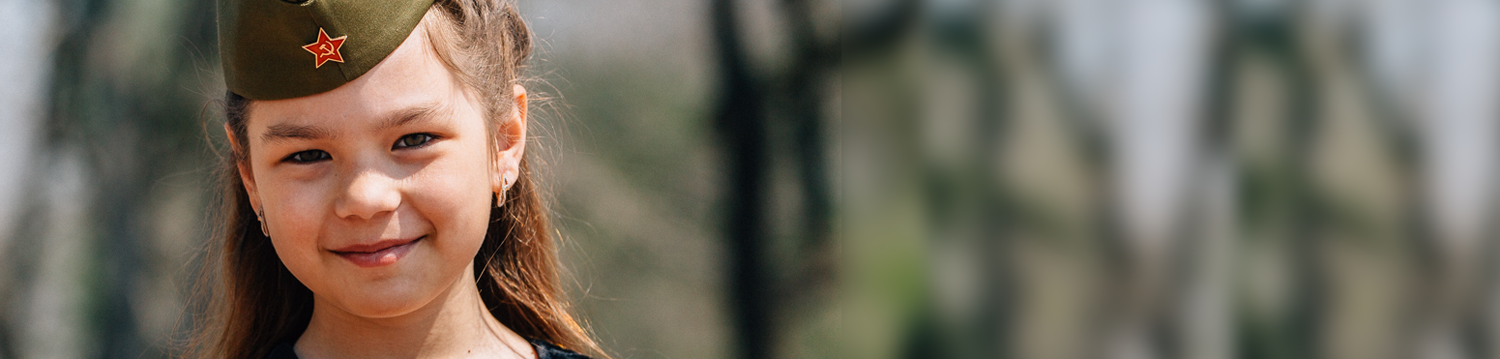 ФОРМИРОВАНИЕ И РАСПРОСТРАНЕНИЕ СОВРЕМЕННЫХ ВОСПИТАТЕЛЬНЫХ ПРАКТИК
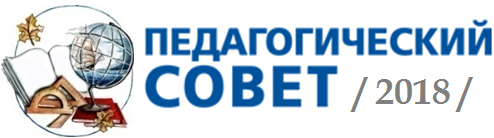 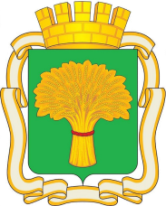 УПРАВЛЕНИЕ ОБРАЗОВАНИЯ 
АДМИНИСТРАЦИИ г. КАНСКА
внедрение современных МЕТОДОВ ОБУЧЕНИЯ, ОБРАЗОВАТЕЛЬНЫХ ТЕХНОЛОГИЙ
ЦЕЛЬ:
Развитие муниципальной системы оценки качества общего образования, включающей в себя оценку образовательных результатов, учительских квалификаций, качества образовательной среды
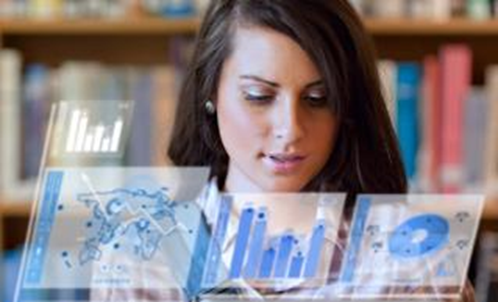 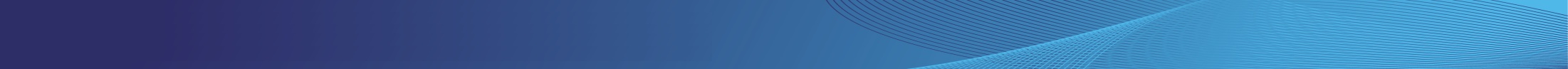 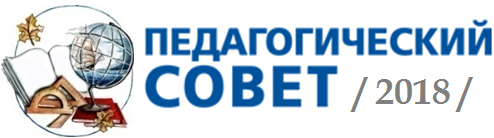 РЕЗУЛЬТАТЫ государственной ИТОГОВОЙ АТТЕСТАЦИИ
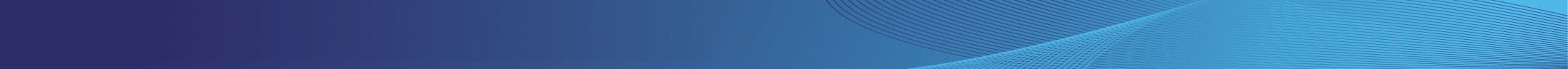 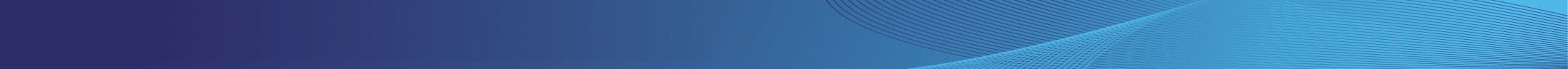 Результаты основного периода ГИА-9
Результаты основного периода ГИА-9
Высокие результаты по трем критериям: 
Лицей № 1;
Гимназия № 1;
Гимназия № 4;
СОШ № 3
Количество неудовлетворительных результатов ГИА-9 в основной период (за 3 года)
100 % выпускников получили аттестаты в 2018 г. (основной период ГИА): 
Лицей № 1;
Гимназия № 1;
СОШ №№ 5, 18;
ООШ № 17
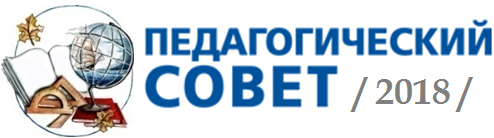 РЕЗУЛЬТАТЫ государственной 
ИТОГОВОЙ АТТЕСТАЦИИ 11 класс
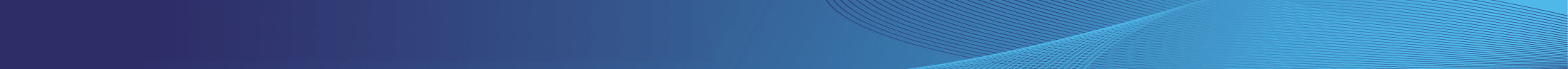 Доля медалистов, преодолевших порог 225 баллов
по трем предметам ЕГЭ в 2018 году
100 баллов на егэ В 2018 ГОДУ
МБОУ СОШ № 6, 
        Осип Дарья
        педагог – Корытникова Н.И.
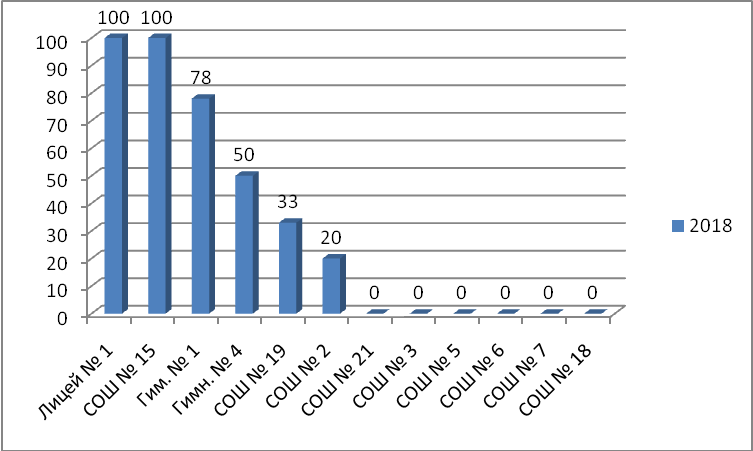 МАОУ лицей №1, 
	   Шурупова Мария
	   педагог – Змушко О.В., 
          Кичаев Станислав
          педагог – Кондратьев А.В.
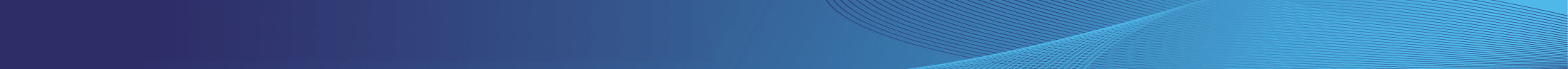 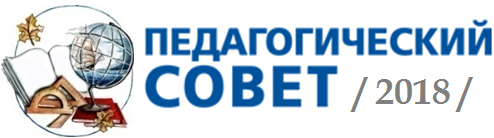 Внедрение современных методов обучения
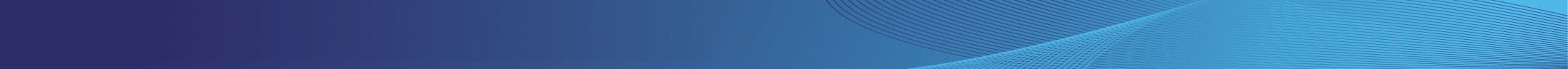 Пилотные площадки
Инновационные проекты
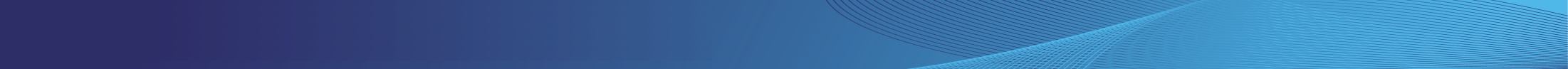 Профессиональные презентационные площадки
Педагогическая конференция «Инновационный опыт – основа системных изменений» 
660 участников из 14 территорий Восточного округа, 170 докладов, 
50 мастер-классов
Открытые методический дни, гостевые обмены опытом
25 организаций (47,17%), 225 педагогов (18,19%) представили свои успешные педагогические практики в форме мастер-классов, учебных занятий, презентаций
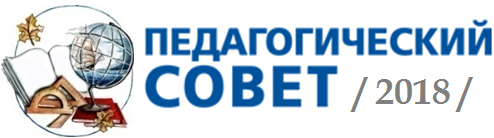 Оценка качества образования
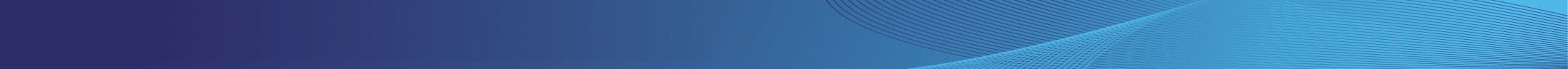 Школьная система оценки качества образования
Муниципальная система оценки качества образования
Региональная система оценки качества образования
Федеральная система оценки качества образования
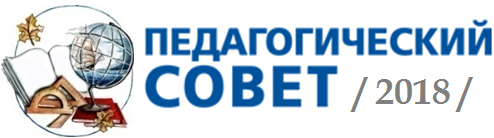 Основные Задачи
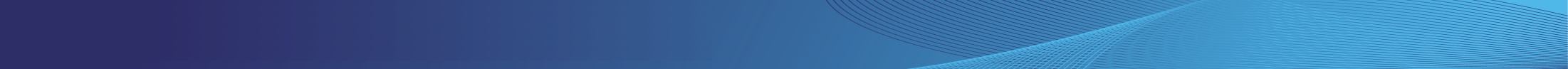 1
2
3
Обеспечить внедрение современных методов обучения, способствующих формированию универсальных учебных действий, развитию самостоятельности.
Продолжить работу по установлению взаимосвязи качества условий и образовательных результатов для определения тенденции развития, планирования необходимых изменений.
Обеспечить развитие школьной системы оценки качества образования, включающей в себя оценку образовательных результатов обучающихся, учительских квалификаций, качества образовательной среды.
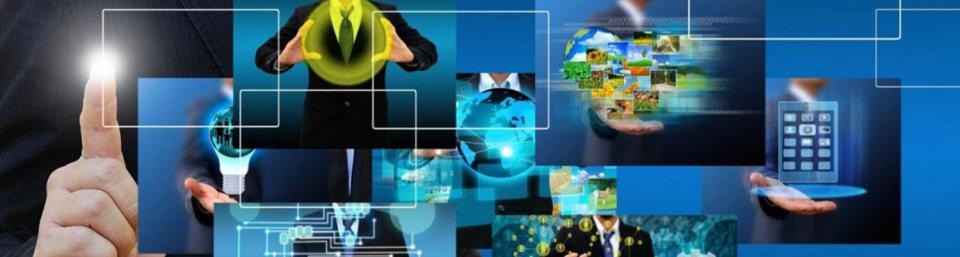 ВНЕДРЕНИЕ СОВРЕМЕННЫХ  МЕТОДОВ ОБУЧЕНИЯ, ОБРАЗОВАТЕЛЬНЫХ ТЕХНОЛОГИЙ
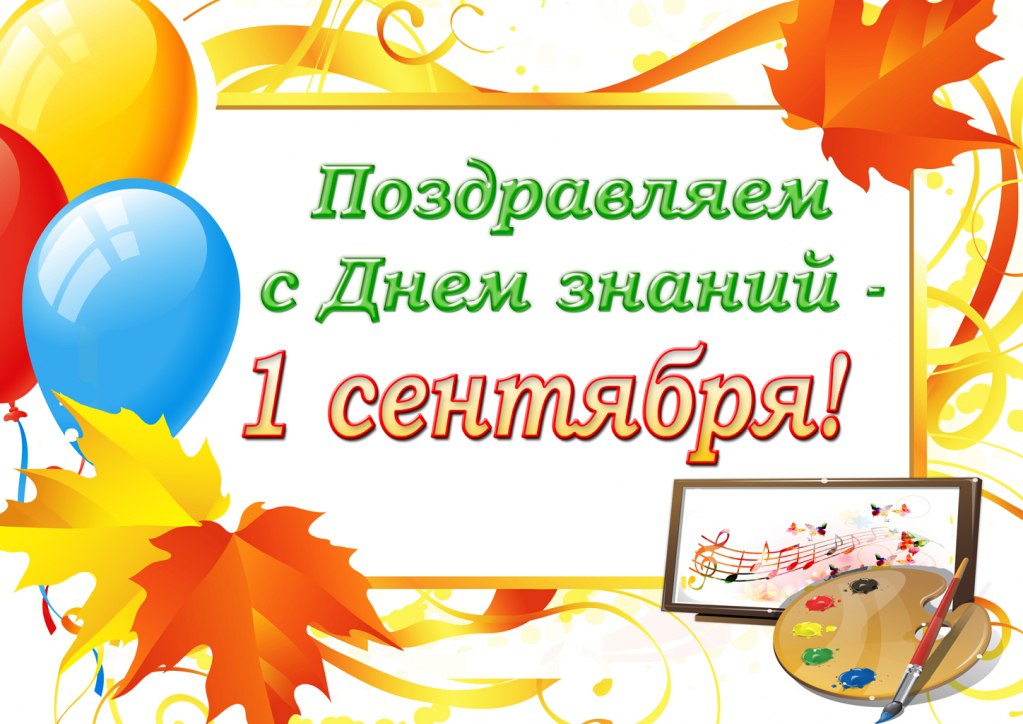